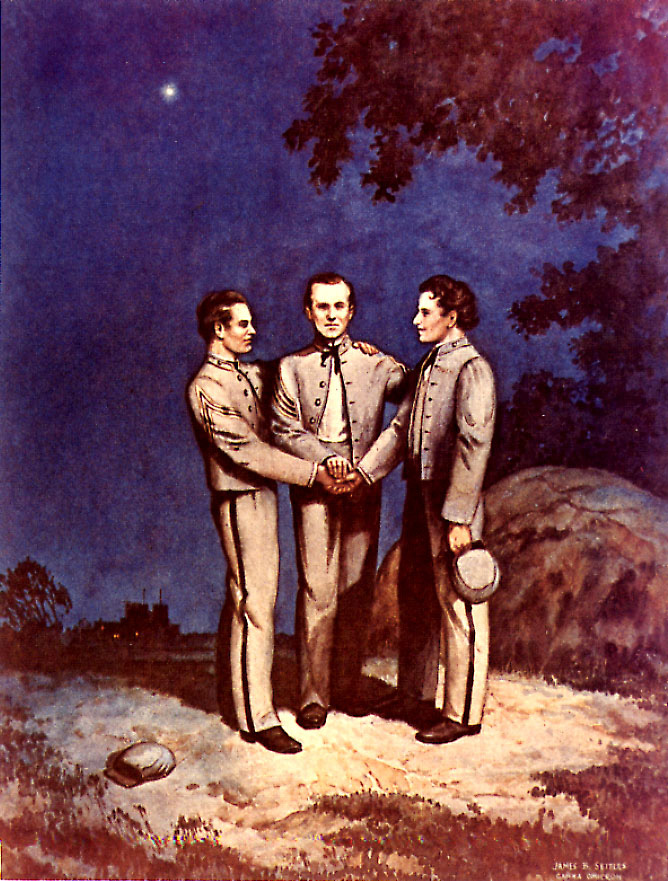 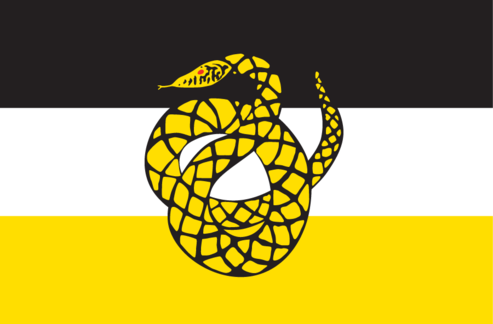 ΣΝJeopardy
Final Jeopardy
The Founders 100
Known as Alpha three, this founder was a member of VMI’s first baseball team and was Alpha chapter’s first commander.
Please use his Full Name
Back to Board
The Founders 200
Known as Alpha One, this founder came up with the Idea of creating Sigma Nu and served as the Lt. Commander of Alpha Chapter.
Please use his Full Name.
Back to Board
The Founders 300
Known as Alpha Two, this man served in the Confederate Army and was an advocate of the development of the public schools of Arkansas.
Please use his Full Name.
Back to Board
The Founders 400
This Founder drafted the first Ritual and designed the Badge.
Back to Board
The Founders 500
This many years passed between the enrollment of the founders in VMI and the Founding of Sigma Nu.
Back to Board
Important Sigma Nus 100
This Sigma Nu played Mr. Feeny on Boy Meets World and was the voice of “KITT” in Knight Rider.
Back to Board
Important Sigma Nus 200
This famous Sigma Nu coached the Alabama Crimson Tide for 25 years, winning 6 national championships and 13 conference crowns.
Back to Board
Important Sigma Nus 300
This Sigma Nu was the first legacy in Sigma Nu history.
Back to Board
Important Sigma Nus 400
This famous Sigma Nu piloted the plane (the Enola Gay) that dropped the atomic bomb on Hiroshima.
Back to Board
Important Sigma Nus 500
This individual is known as “the Keeper of the Rock” because he saved the founding Rock from being destroyed during VMI’s expansion.
Back to Board
The Creed 100
Finish the line,

To Believe in the _____________ ____ _______
Back to Board
The Creed 200
Finish the Line

To _____ in the Way of _________
Back to Board
The Creed 300
Finish the line.
This is the _____ the ______ and the ______ of _______ _______. 
This is the ______ of our __________.
Back to Board
The Creed 400
He wrote the Creed of Sigma Nu.
Back to Board
Daily DoubleThe Creed
Daily Double
The chapter and badge number of the Sigma Nu who wrote the Creed
Back to Board
Symbols 100
This symbolizes the purity of purpose.
Back to Board
Symbols 200
This animal is on our flag.
Back to Board
Symbol 300
The badge is modeled after the cross of what organization.
Back to Board
Symbol 400
These 2 items were in possession of every VMI cadet, one was part of their Formal Dress.
Back to Board
Symbol 500
Outside this building there is a 2-ton piece of the rock.
Back to Board
All About Sigma Nu 100
The name of Sigma Nu’s Magazine.
Back to Board
All About Sigma Nu 200
The three colors of Sigma Nu are…
Back to Board
All About Sigma Nu 300
There are this many Collegiate Sigma Nu Knights in the World.
Back to Board
All About Sigma Nu 400
Sigma Nu headquarters is located on the highest hill of this city.
City and State
Back to Board
All About Sigma Nu 500
Name of one of the three major paintings of Sigma Nu.
Back to Board
Greek Alphabet 100
This is the Greek letter pictured below.

Α
Back to Board
Greek Alphabet 200
This is the Greek letter pictured below.

Σ
Back to Board
Greek Alphabet 300
This is the Greek letter pictured below.

Δ
Back to Board
Greek Alphabet 400
This is the Greek letter pictured below.

Ρ
Back to Board
Greek Alphabet 500
This is the Greek letter pictured below.

Ξ
Back to Board
Risk Reduction 100
This is where the Risk Reduction Policy can be found.
Back to Board
Risk Reduction 200
Our insurance policy accounts for this much in coverage should there be an incident at a function hosted or co-hosted by Sigma Nu.
Back to Board
Risk Reduction 300
Sigma Nu does not allow the use of self-constructed ________ or similar activities.
Back to Board
Risk Reduction 400
For every “wet” social (social providing alcohol), there must be this many “dry” social (social without providing alcohol).
Back to Board
Risk Reduction 500
List at least 2 forms of hazing listed within the Risk Reduction policy.
Back to Board
Iota Beta Chapter 100
This is my position within our Chapter of Sigma Nu.
Back to Board
Iota Beta Chapter 200
This Brother extended your bid to you this semester.
Back to Board
Iota Beta Chapter 300
In this year our chapter was officially re-chartered with Sigma Nu.
Back to Board
Iota Beta Chapter 400
This man is the Director of Aquatics and Fitness on campus and an alumnus of the Iota Beta chapter.
Back to Board
Daily DoubleIota Beta Chapter
Daily Double
This is how many active Brothers this chapter of Sigma Nu has.
Back to Board
Final Jeopardy
Make your bets
Final Jeopardy Question
This Founder joined the Chapter Eternal on May 6th, 1911.




Answer
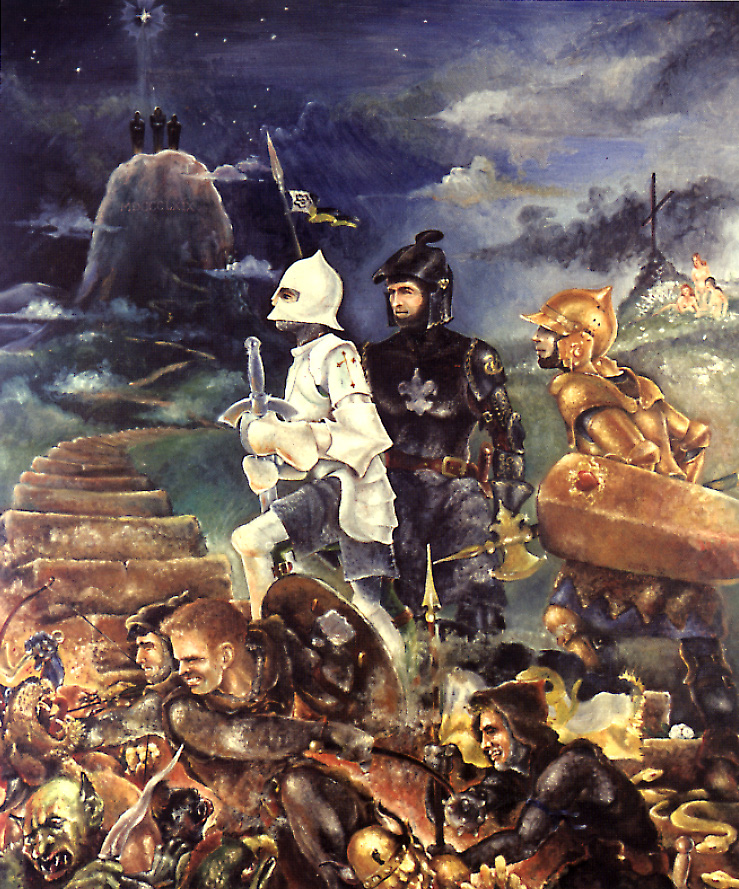 Answer
James McIlvaine Riley